Romero Britto
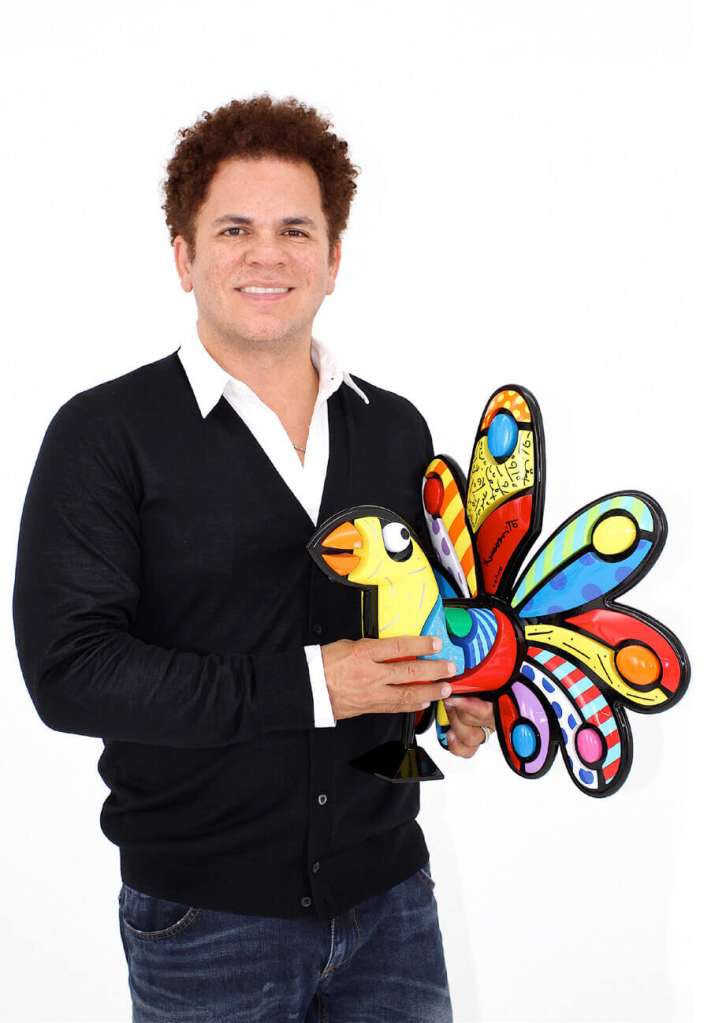 Rođen je  6. listopada 1963.
Brazilski je umjetnik, slikar i kipar.
Živio je i odrastao u velikoj obitelji. 
Imao je  osmero braće i sestara.
1983. odlazi  u Pariz u Francuskoj, gdje je   upoznao  djela Matissea i Picassa. 
U SAD-u  se susreće s  Pop Art – om.
U svojim umjetničkim djelima koristi šarene uzorke koji odražavaju njegov optimistični svjetonazor.
Njegove izložbe prikazane su širom svijeta. 
Komercijalni uspjeh postiže dizajniranjem predmeta koje koristimo u svakodnevnom životu: šalice, dječje igračke..
Dizajnirao  je jedan od službenih plakata za Svjetsko prvenstvo 2010. održanoj u Južnoj Africi.
 2020. objavljen je biografski film o životu Romera Britta.
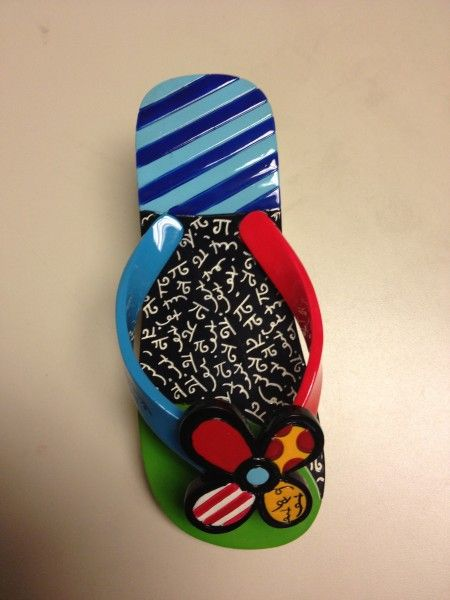 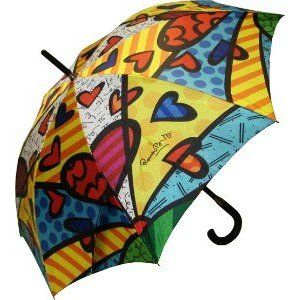